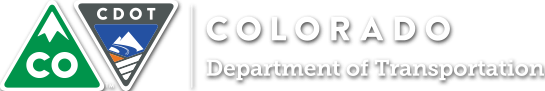 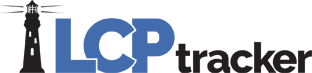 LCPtracker eTraining
LCPtracker Getting Started
Subcontractors
Start Here
Prime Approvers
Start Here
Administrators Start Here
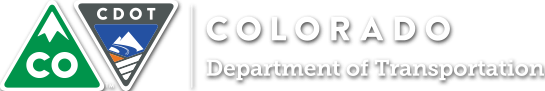 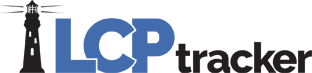 LCPtracker eTraining
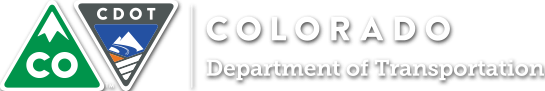 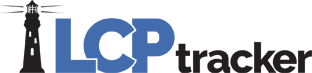 Subcontractor eTraining
Logging In
Tabs in LCPtracker
Adding an Employee
Adding an Additional User
Adding an eSignature
FAQ
Entering Payroll Records
Certifying Payroll Records
Reports
eDocuments
Pilot/ Testing Program
Return to Start
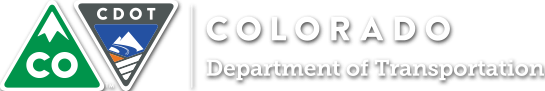 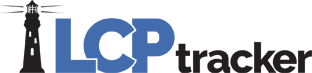 Subcontractor eTraining
Logging In
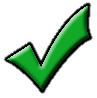 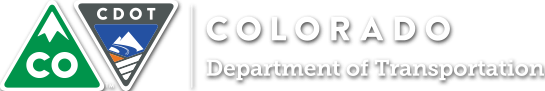 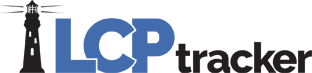 Subcontractor eTraining
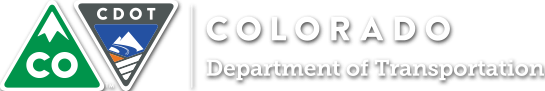 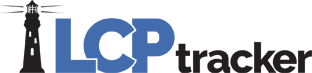 Prime Approver eTraining
Logging In
Approving Certified Payroll Reports
Reject or Permit Edit of Certified Payrolls
Reports
FAQ
Admin Tab and Admin Notice Processing
eDocuments
Adding Subcontractors
Approving Apprentices
Return to Start
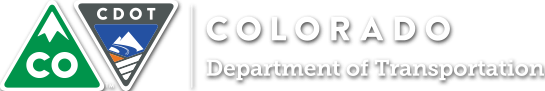 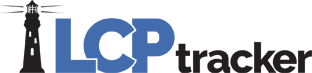 Prime Approver eTraining
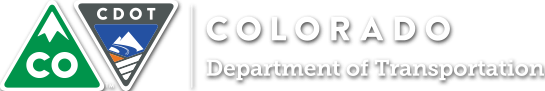 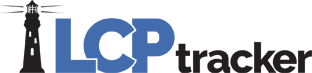 Administrator eTraining
Understanding the Administrator Role
Setting Up Projects
Misc.
Reports
Approving Payroll
Approving OJT
Approving Apprentices
FAQ
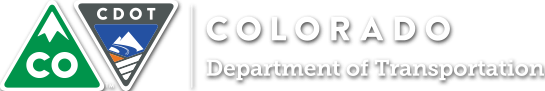 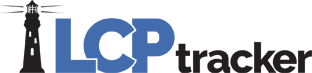 Administrator eTraining